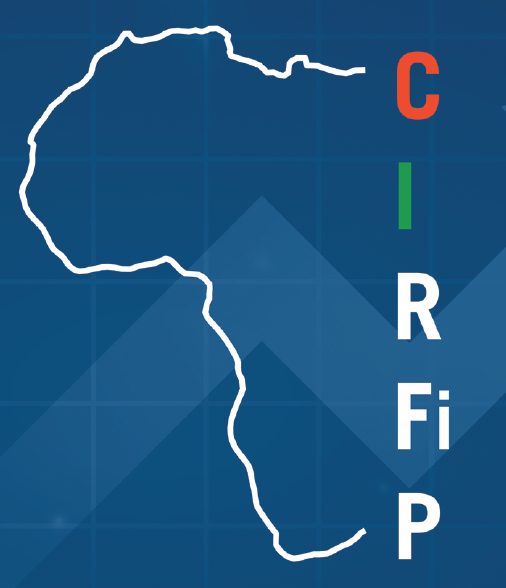 Couverture des données des finances publiques selon le Manuel des Statistiques de finances publiques– Côte-d'Ivoire –
Mr Yacouba FOFANA, Chef de service à la sous-Direction des Politiques et Finances Publiques/ Direction Générale de l’Economie
PLAN DE LA PRESENTATION
I- Contexte
II- Etat d’avancement
III- Difficultés
IV- Recommandations
I- CONTEXTE
Le Manuel de Statistiques des Finances Publiques (MSFP 2001/2014) est le cadre spécialisé de statistiques macroéconomiques, destiné à servir les besoins de l’analyse fiscale et budgétaire;
Au niveau international, plusieurs évènements ont  précédé son adoption :
Dégradation des déficits budgétaires et accroissement des niveaux de dettes publiques suite aux différentes crises financières ;
Besoin de disposer de données comparables au niveau international qui permettent la détection précoce des sources de vulnérabilité et l’adoption de mesures correctrices appropriées; 
Au niveau régional, la mise en œuvre du manuel 2001/2014, s’est traduite par l’adoption, par l’UEMOA, en 2009 de six (06) directives, dont la Directive n°10/CM/UEMOA du 26 juin 2009 portant Tableau des Opérations Financières de l’Etat (TOFE)
I- CONTEXTE
La Directive n°10/CM/UEMOA du 26 juin 2009 portant TOFE recommande de :
de produire un cadre analytique complet (TOFE Elargi, compte de patrimoine, situations des autres flux économiques et de trésorerie) ; 
d’enregistrer les opérations financières de l’Etat sur la base des droits et obligations constatés.
d’élargir le champ du TOFE à toutes les unités du secteur des Administrations publiques ;   
de prendre en compte les transactions non monétaires dans les SFP, dont les avantages en nature dans la rémunération des salariés
de mettre en place un Cadre d’Analyse Minimum qui devrait être une étape transitoire à la mise en œuvre intégrale des dispositions de la directive,
II- Etat d’avancement
Les avancées au niveau de la mise en œuvre du MSFP 2001/2004 couvrent 5 axes :
Institutionnel;
Opérationnel ;
Production du cadre d’analyse minimum;
Elargissement du champ du TOFE;
Prise en compte des opérations en nature .
II- Etat d’avancement
1- Au niveau institutionnel

Transposition de la directive de l’UEMOA par décret « N°2014-419 du 09 juillet 2014 portant Tableau des Opérations Financières de l’Etat » ;

Prise de l’arrêté interministériel N°046/MEF/SEPMBPE du 31 janvier 2018, créant le Comité de Suivi des Politiques et des Statistiques de Finances Publiques (Comité PSFP).
II- Etat d’avancement
2- Au niveau opérationnel
L’Etat central budgétaire constitué de tous les Ministères, les Secrétariats d’Etat, et les Institutions ;
Les extra-budgétaires composés des Etablissements Publics Nationaux et des sociétés et entreprises publiques dont les recettes propres ne couvrent pas 60% de leur fonctionnement); sur cette base 11 sociétés publiques ont déjà été reclassées comme unités extrabudgétaires.
Les caisses de sécurité sociale composées de la CNPS, la CGRAE et de la CNAM ;  
Les administrations locales composées des Communes, des régions  et  des districts autonomes ;
Les sociétés publiques.
II- Etat d’avancement
3- Production du Cadre d’Analyse Minimum (CAM)
II- Etat d’avancement
4-Elargissement du champ du TOFE
II- Etat d’avancement
5-Prise en compte des opérations en nature

Elaboration d’une méthodologie pour l’estimation des avantages en nature liés aux véhicules de fonction à partir des statistiques de la Direction du Patrimoine de l’Etat (DPE) sur les véhicules de fonction,
Démarrage des travaux pour la prise en compte des avantages en nature liés aux logements de fonction (cas des casernes militaires).
III- Difficultés
Les difficultés qui freinent la mise en œuvre efficiente des SFP selon le MSFP 2001/2014 sont de plusieurs ordres:

Au niveau de la prise en compte de certaines natures d'opérations, difficultés de prise en compte:
(i) des stocks et du capital fixe dans l’élaboration du compte de patrimoine, 
(ii) la consommation du capital fixe, 
(iii) les autres flux économiques, 
(iv) des opérations non monétaires notamment les logements de fonction,
(v) des droits constatés dans l’enregistrement des recettes ;
III- Difficultés
Absence de cadre formel de transmission des données primaires dans les délais;
Besoin en renforcement des capacités 
des producteurs de données primaires et des points focaux des structures concernées sur les normes et principe du MSFP 2014
des compilateurs pour l’exploitation des données comptables
IV- Recommandations
Prendre un acte officiel pour améliorer la circulation des données (CCM ou arrêté ministériel);
Accélérer le processus d’élaboration du compte de patrimoine/balance d’ouverture;
Renforcer la coopération avec l’INS pour une harmonisation du calcul de la Consommation de Capital Fixe (CCF);
Démarrage de la production des recettes sur la base des droits constatés en début d’année 2024;
Étendre progressivement la couverture des opérations non monétaire à d’autres unités d’administrations publiques;
IV- Recommandations
Associer le TOFE des Entreprises publiques et procéder à la consolidation;
Elaborer un planning de formation des producteurs et compilateurs des SFP;
Redéfinir les critères de convergence (ou de nouveaux seuils d’évaluation) compatibles avec les changements de certains soldes induits par la production du TOFE selon le  MSFP 2001/2014;
Réduire le mouvement des effectifs des compilateurs des SFP;
Utiliser les agrégats et soldes issus du TOFE base MSFP 2014, pour le suivi et l’analyse des opérations financières (base expérimentale)
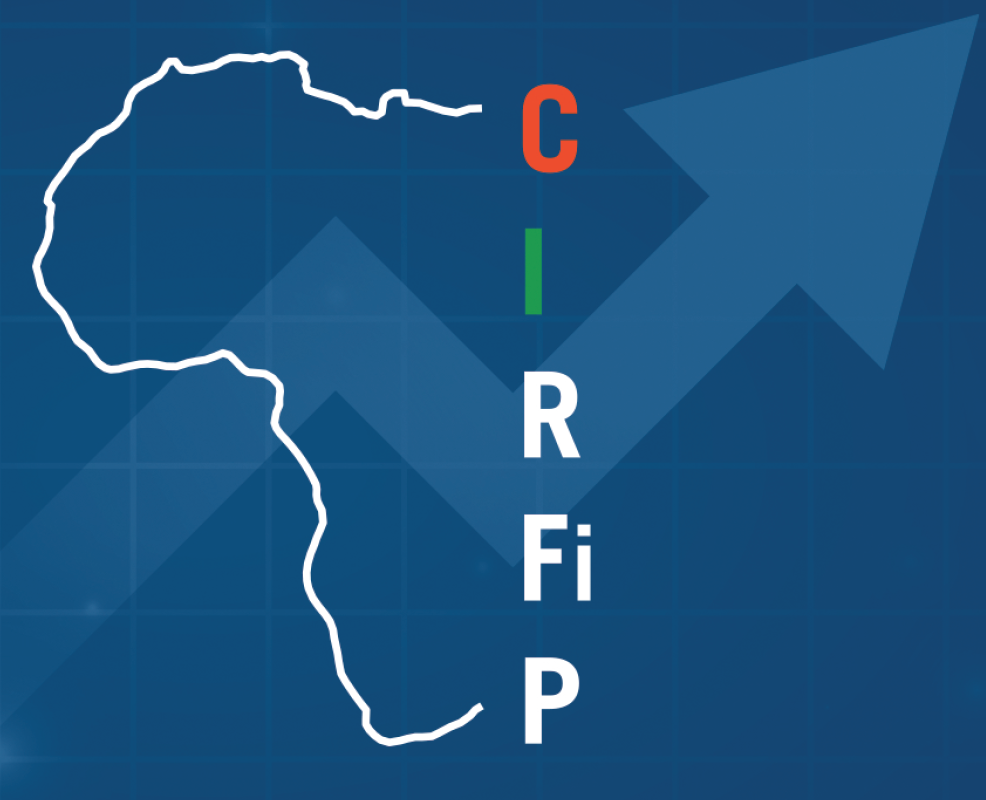 MERCI POUR VOTRE ATTENTION